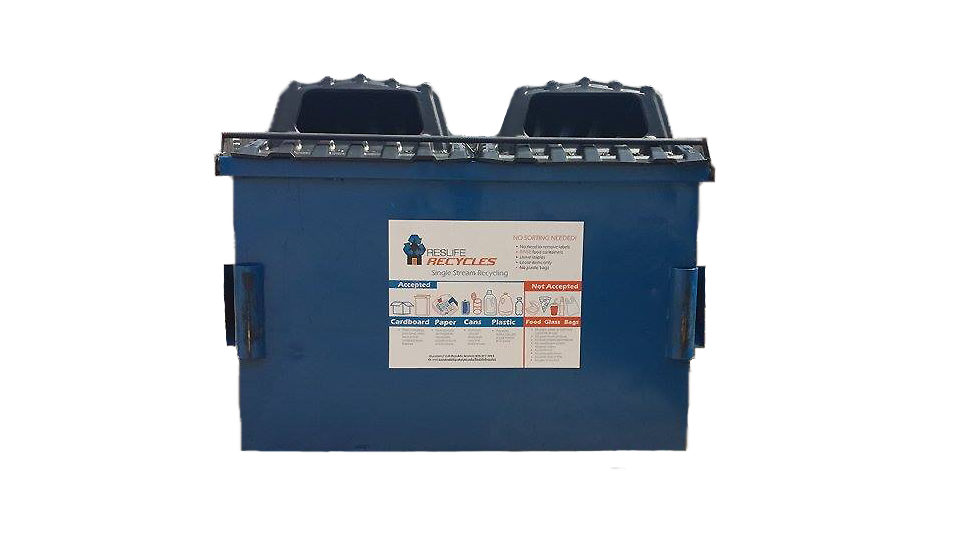 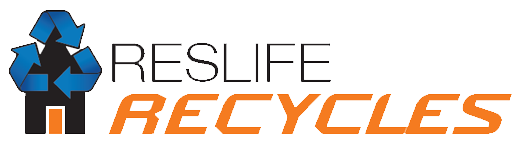 @OSUgreen  #OSURLR
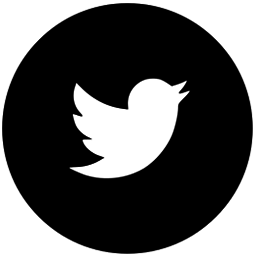 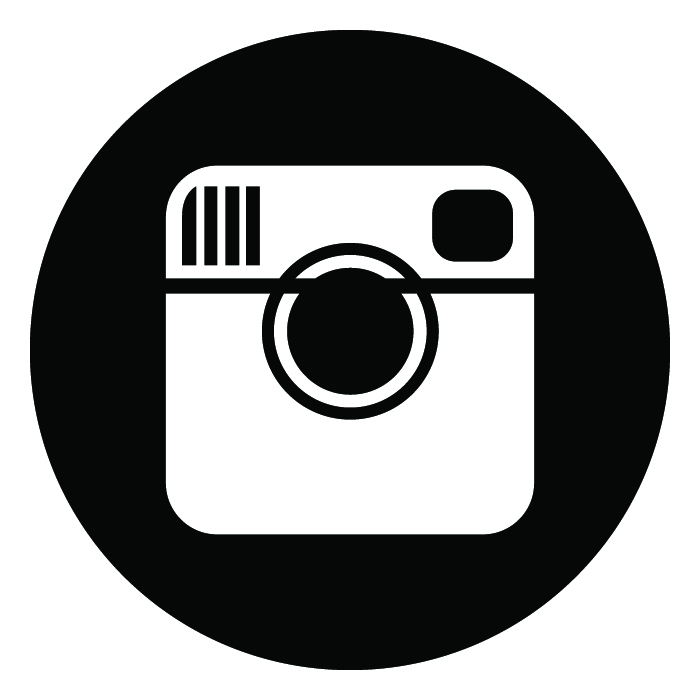 Sustainability.okstate.edu/rlr
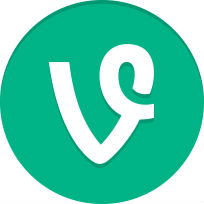 https://www.youtube.com/watch?v=r3cexla68gq
Reslife recycles program Mixed Recycling
What cannot go in:
What can go in:
Paper: White or colored, junk mail, magazines, newspapers, journals, telephone books, paper bags, manila folders (staples okay)
Cardboard: Breakdown before placing in dumpster!
Plastic: Bottles, jars, tubs marked #1, #2, #5; rinsed (labels/lids/caps okay)
Aluminum Cans: rinsed
Metal/Tin Cans: rinsed; labels okay
NO: plastic bags or film; glass of any kind; soiled paper; paper towels; tissues; wax-coated paper; #6 & #7 plastic; food or liquid; disposable plates, cups, bowls; batteries; textiles; or trash!
We are counting on you to be recycling leaders!
Who takes out my recyclables?It’s up to you!
You are responsible for taking your recyclables outside and placing them into a blue ResLife Recycles dumpster
No plastic bags can go into the blue dumpsters; if you collect recyclables in a plastic bag, empty the contents into the blue dumpster and reuse your plastic bag, toss it into a beige trash dumpster, or recycle it where you make purchases
Paper bags are accepted in blue dumpsters so they make ideal totes for your recyclable materials
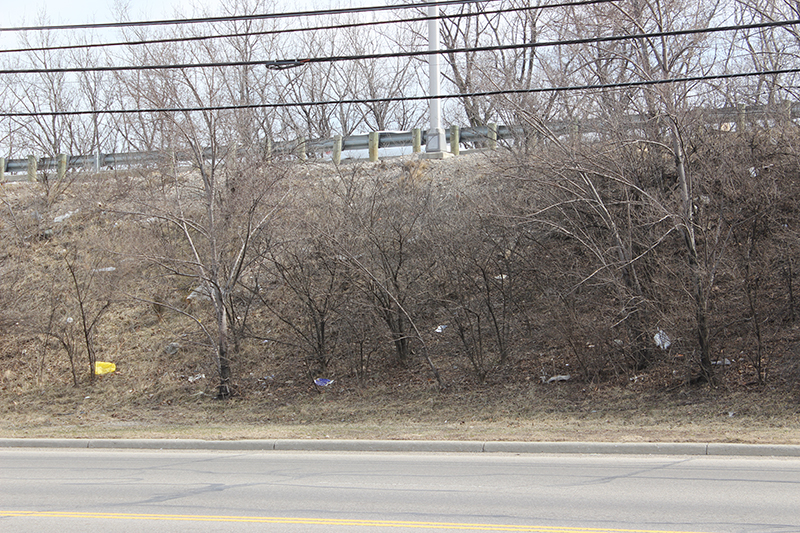 Take the extra step!
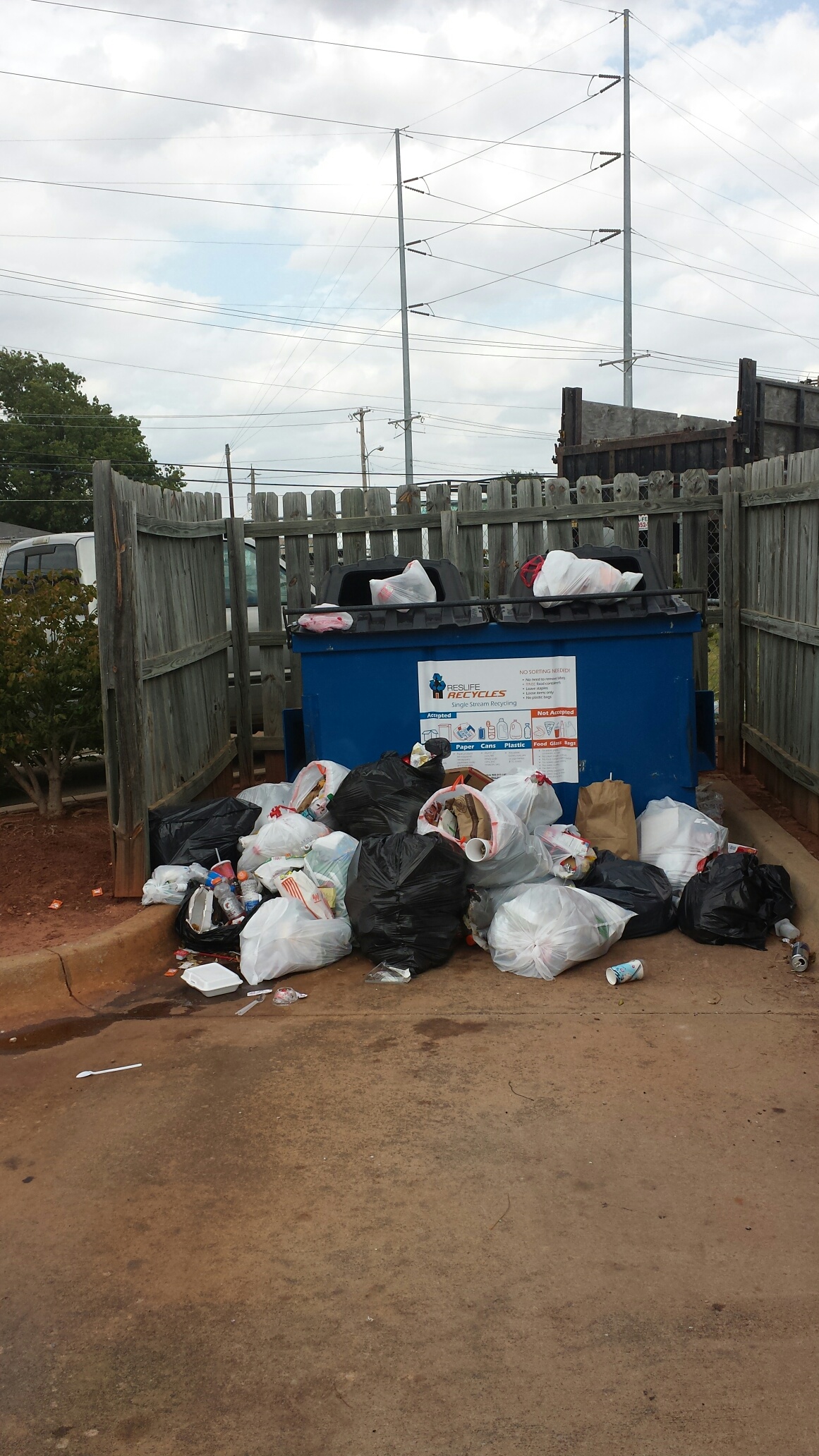 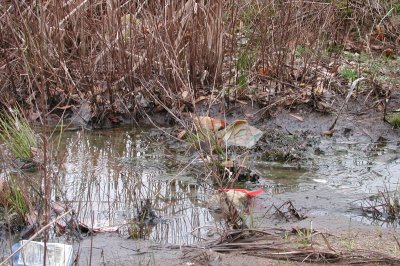 Trash Blows into Environment
Trash Trucks Cannot Access Dumpster
Keeps Campus Clean
Keeps Rodents Away
Sustainability = Good Stewardship
Helpful Resourcessustainability.okstate.edu/rlr
Questions? Concerns?
GCA custodial staff are people too – don’t take your personal trash or recyclables to common area trash or recycle bins, such as those in lounges.  You know what we’re talking about!
Get to know your Eco-Rep or become one for your hall by emailing sustainability@okstate.edu
Remember to refer to sustainability.okstate.edu/rlr  for a wealth of information about your new ResLife Recycles program.